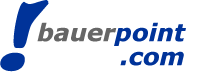 Rätsel – Kraftfahrzeug Betriebskosten
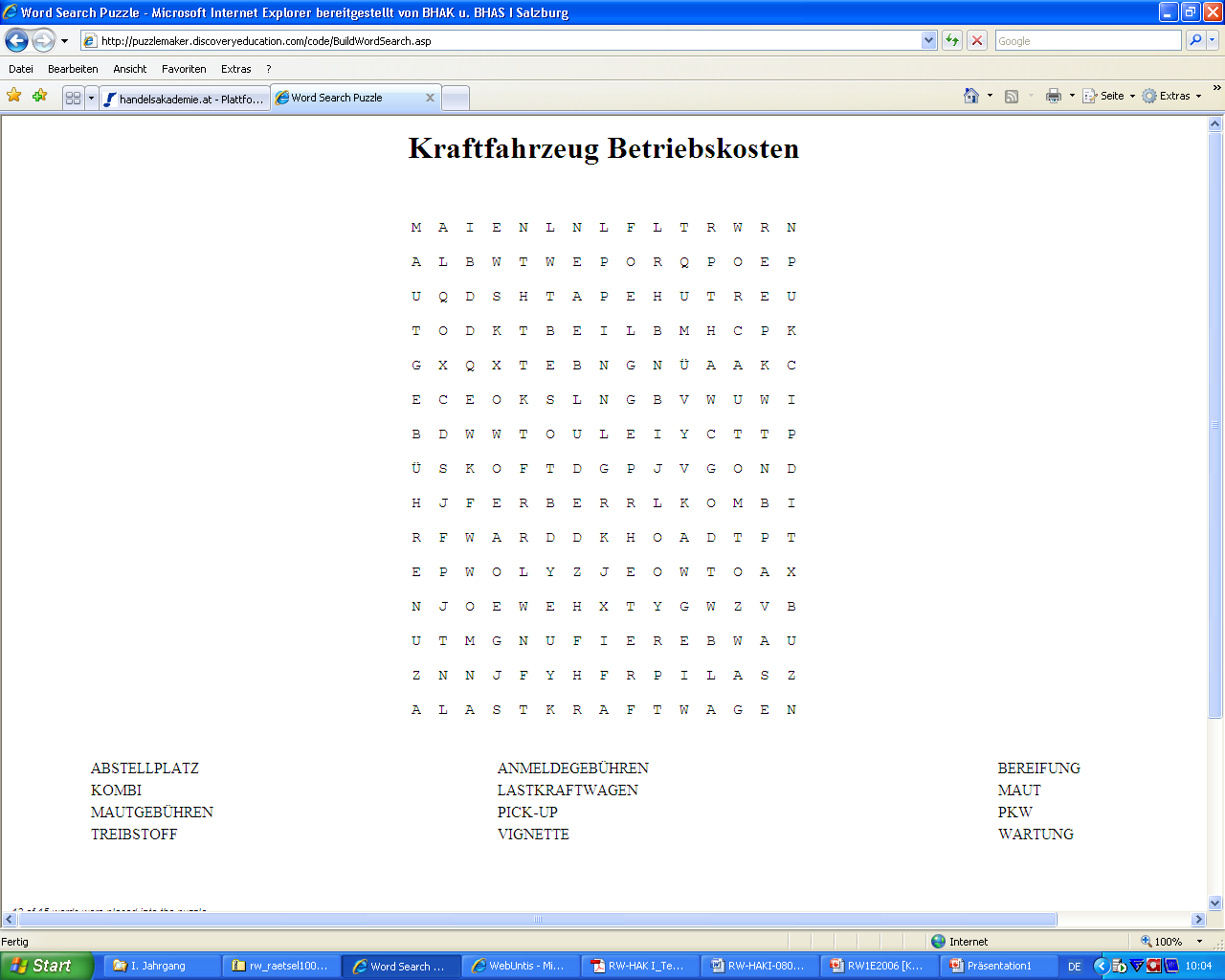 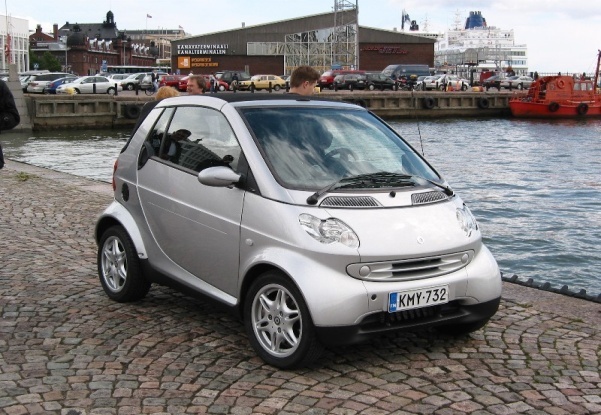 Suchen Sie 12 Begriffe im
Zusammenhang mit den KFZ
Betriebskosten!
[Speaker Notes: Folie erklären - Unterschied zwischen LKW und PKW - liegt hauptsächlich in der Steuer. Zweite Folie überlegen und Buchungssätze noch einmal besprechen.]
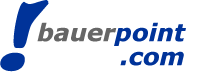 Rätsel – Kraftfahrzeug Betriebskosten - Lösung
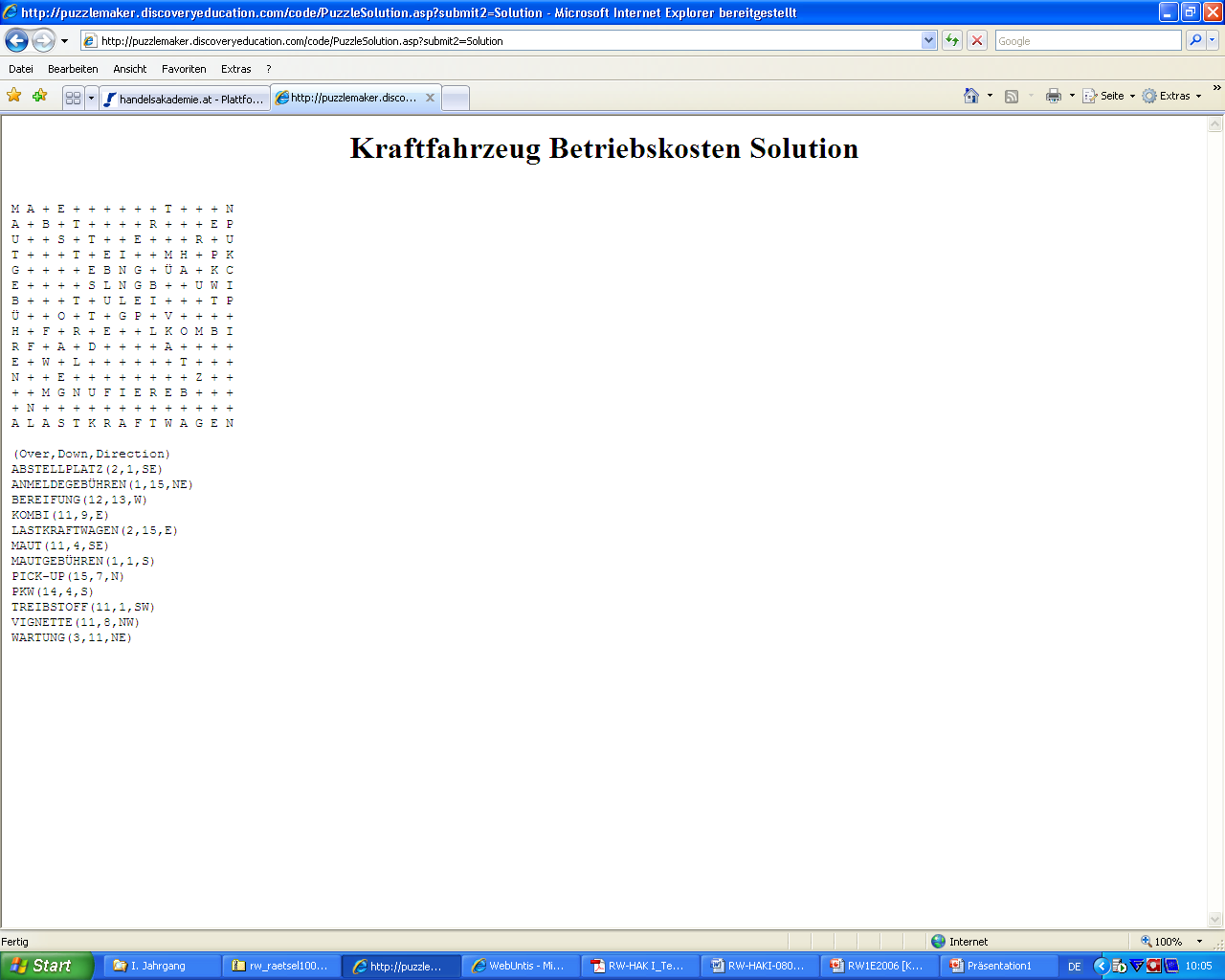 [Speaker Notes: Folie erklären - Unterschied zwischen LKW und PKW - liegt hauptsächlich in der Steuer. Zweite Folie überlegen und Buchungssätze noch einmal besprechen.]